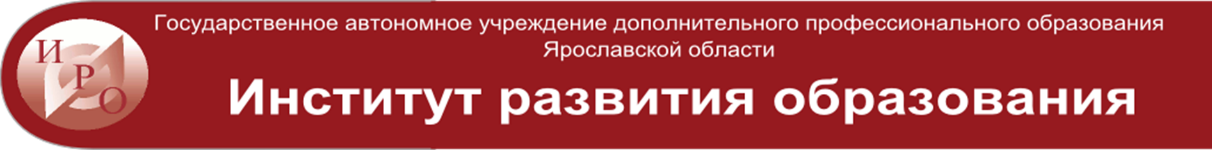 Работа регионального методического объединения учителей-логопедов ДОУ Ярославской области  в 2019  году
ГАУ ДПО ЯО ИРО
Ст. преподаватель КИО Отрошко Г.В.
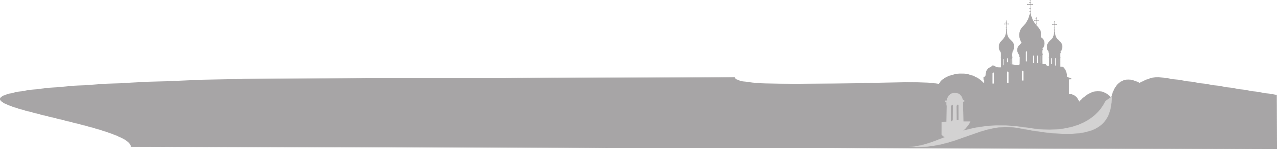 В 2018 году  было создано РМО учителей-логопедов дошкольных образовательных учреждений ЯО
В состав РМО вошли  отдельные методические объединения дошкольных логопедов:
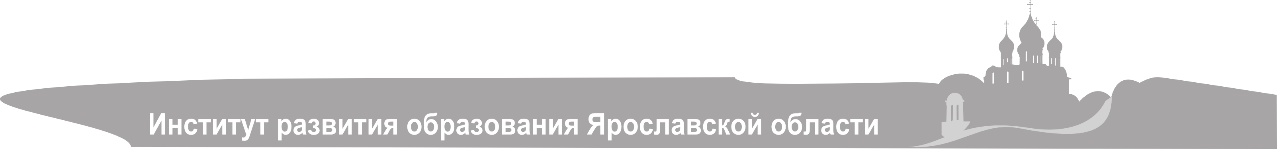 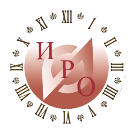 Время профессионального роста
За 2019  г. учителя-логопеды ДОУ  в рамках работы РМО  приняли участие в работе информационно-методических семинаров, которые , в общей сложности, посетило более 150 специалистов. 
Мы побывали на открытых логопедических занятиях в  ДОУ,   знакомились с опытом отдельных детских садов, в т.ч. базовых площадок кафедры инклюзивного образования.
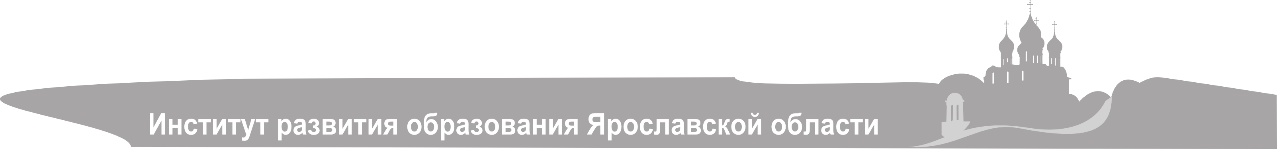 Специалисты РМО приняли участие в проведении стажировок для слушателей профессиональной переподготовки «Специальное дефектологическое образование» по направлению «Логопедия»: показали открытые логопедические занятия. В этой работе приняли участие: 
МДОУ «Детский сад № 24» г. Ярославля
МДОУ «Детский сад № 16 «Ягодка» ЯМР
Материалы, предоставленные учителями-логопедами МДОУ «Детский сад № 135» г. Ярославля,  
МДОУ «Детский сад № 185» г. Ярославля, 
МДОУ «Детский сад № 6» г. Ярославля 
 использовались для обучения слушателей программы профессиональной переподготовки «Специальное дефектологическое образование» по направлению «Логопедия»
24 апреля в  МДОУ детский сад № 16 «Ягодка» ЯМР (базовая площадка кафедры инклюзивного образования)  был проведен межмуниципальный    семинар по теме «Ярмарка педагогических идей. Из опыта работы с детьми с ОВЗ».
Цель: познакомить специалистов ДОО Ярославского, Тутаевского МР, г. Ярославля с опытом коррекционной работы в условиях инклюзивного образования; повысить уровень профессиональной компетентности педагогов при работе с детьми с ОВЗ, обмен опытом
В семинаре приняли участие воспитатели, специалисты ДОУ и дошкольных групп  ЯМР, Тутаевского МР и г. Ярославля.
В рамках работы семинара были показаны:
открытые занятия с детьми
мастер – класс: «Формирование толерантного отношения к детям с ограниченными возможностями здоровья в детском коллективе»
мастер – класс: «Использование элементов акватерапии при коррекции речевых нарушений у дошкольников с ОВЗ на логопункте ДОУ
мастер-класс: «Использование театрализованных игр в коррекционной работе с детьми с ТНР
мастер-класс «Элементы нейропсихологических игр как инструмент развития пространственных представлений и способ ориентировки на схеме тела у детей с нарушениями интеллекта»
мастер-класс «Развитие социально-коммуникативной сферы дошкольника с ОВЗ с использованием русских народных хороводных игр»
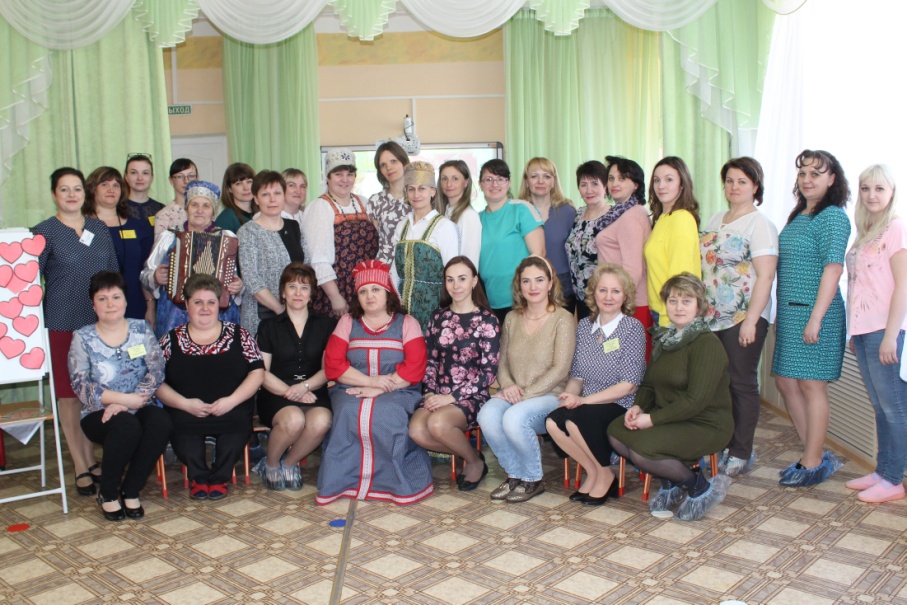 Специалисты РМО   приняли   участие
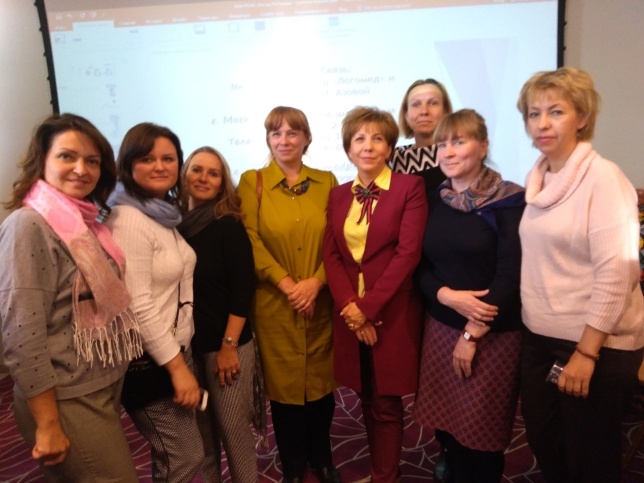 в межрегиональной научно-практической конференции «Эффективные стратегии помощи людям с РАС и другими ментальными нарушениями», 
в конференциях, проводимых ИРО, ЯГПУ им. К.Д. Ушинского, межрегиональной лабораторией «Педагогика сельской школы» Научного центра РАО, созданного при ЯГПУ им. К.Д. Ушинского, 
«Дне дефектолога» в г. Ростове, 
 в работе различных форумов в Москве.
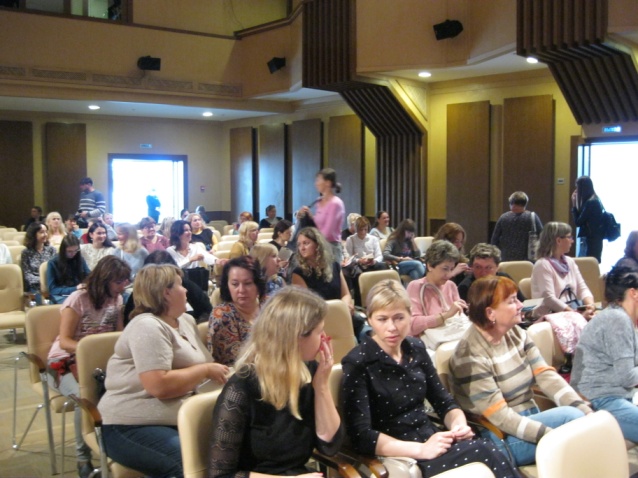 Интерес учителей-логопедов вызвал проведенный  специалистами детских садов г.Рыбинска семинар по теме 
«Актуальные технологии логопедической практики»
В ходе семинара были показаны 
9 мастер-классов, состоялся интересный разговор о насущных проблемах логопедической  работы с дошкольниками.
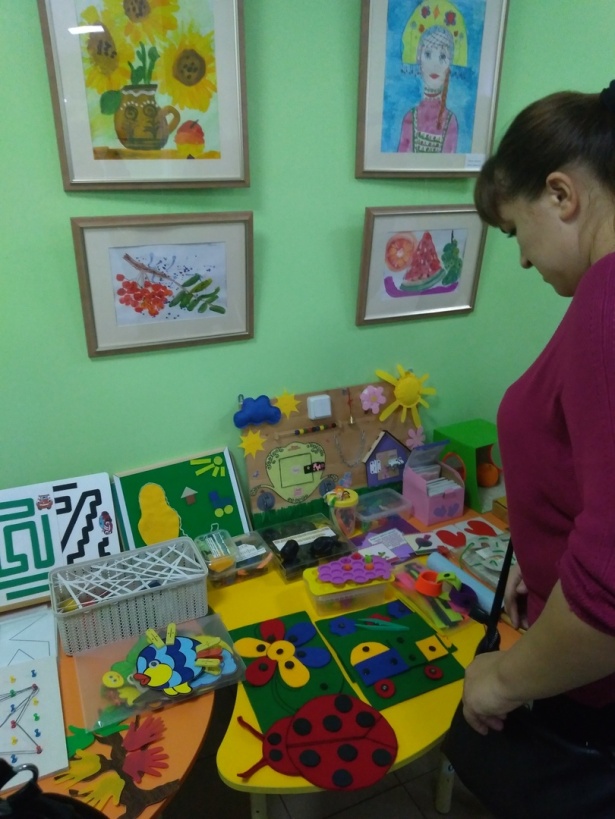 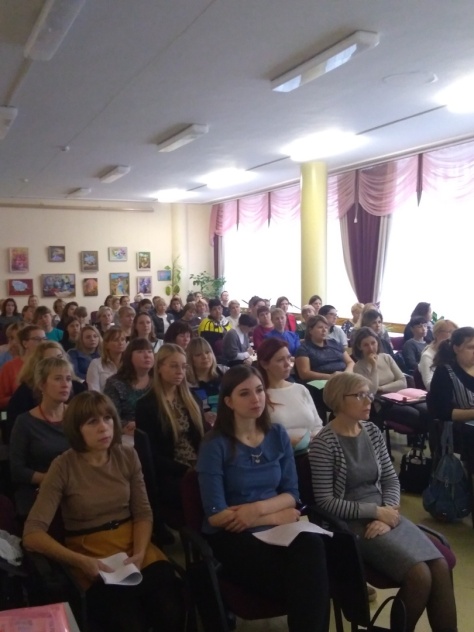 В соавторстве с учителем-логопедом  детского сада Тутаевского МР Головициной Ю.Б. подготовлены и выпущены  методические издания.
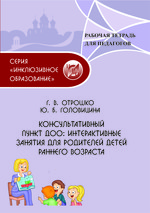 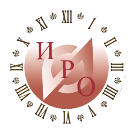 Время профессионального роста
Мы продолжаем...
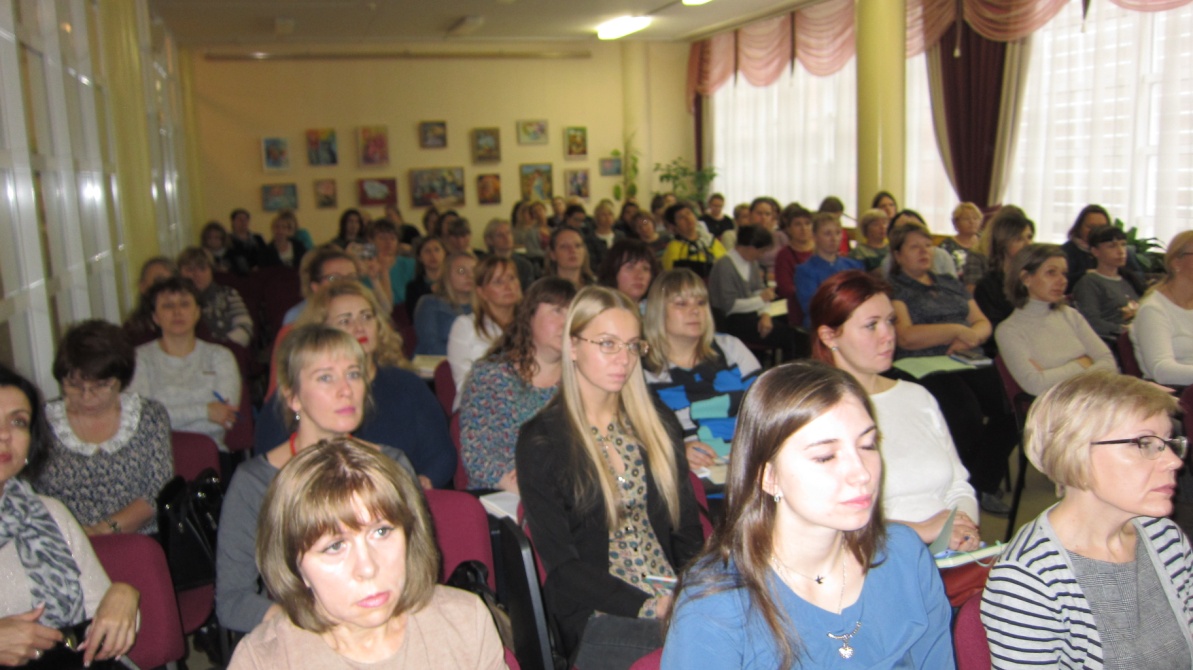 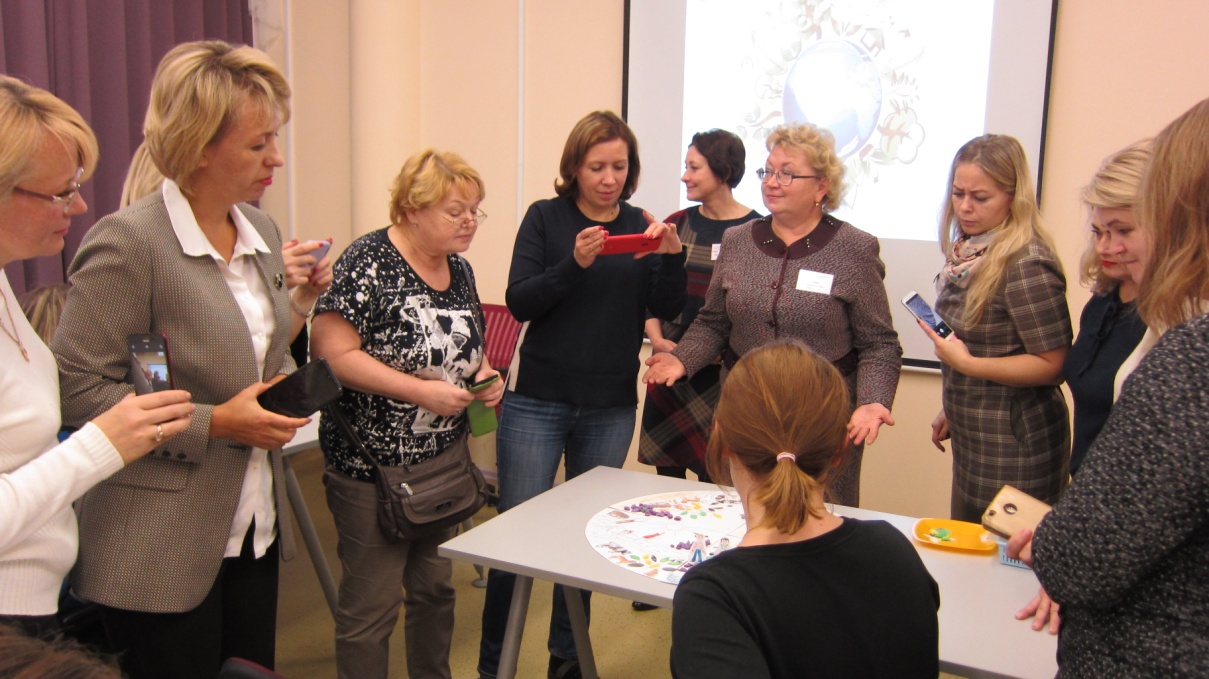 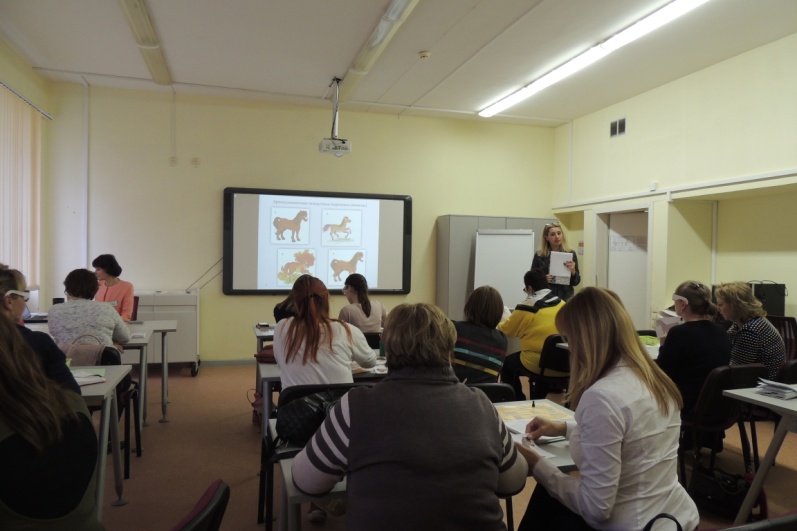 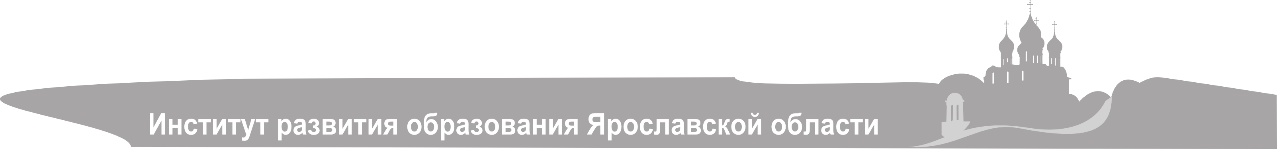 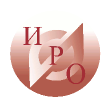 Образование без границ
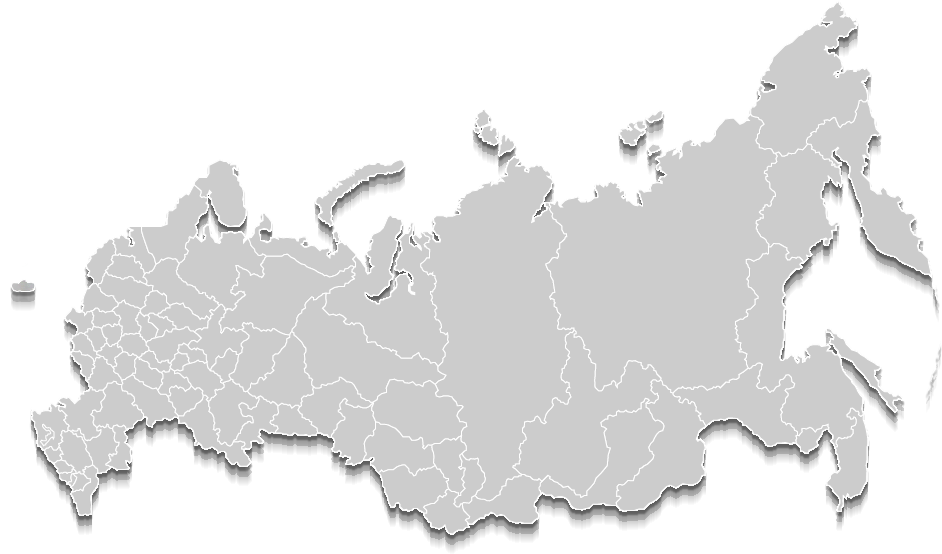 Контактная информация:
Россия г. Ярославль, ул. Богдановича, 16 
Тел.: +7 (4852) 21-06-83 
Сайт: www.iro.yar.ru
E-mail: rcnit@iro.yar.ru
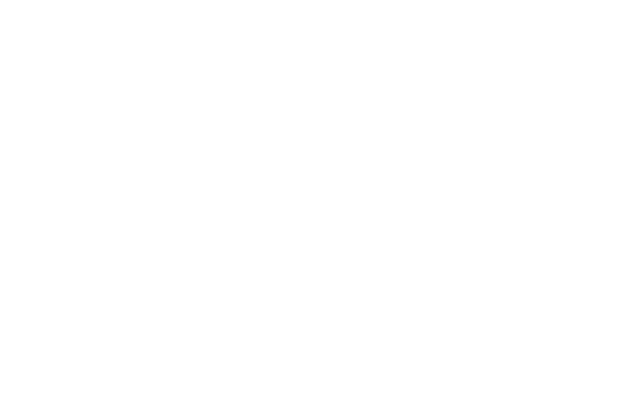 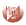 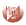 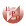 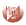 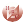 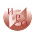 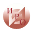 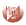 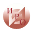 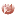 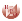 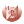 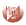 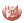 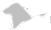 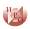 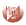 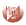 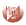 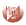 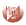 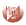 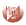